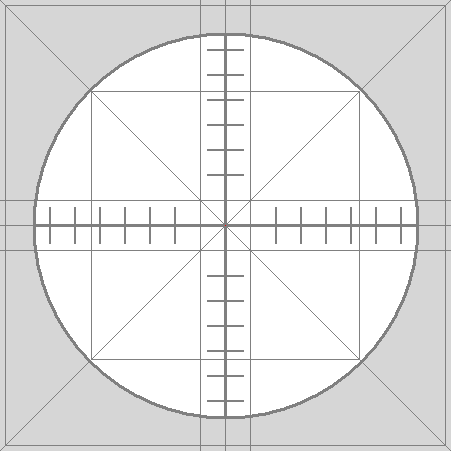 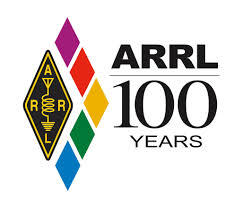 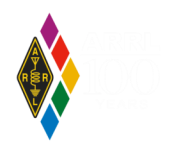 © ARRL 2015
ARRL’s Mission Statement:
 
To advance the art, science, and enjoyment of Amateur Radio.
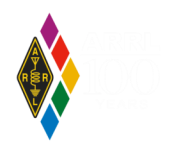 ARRL Headquarters
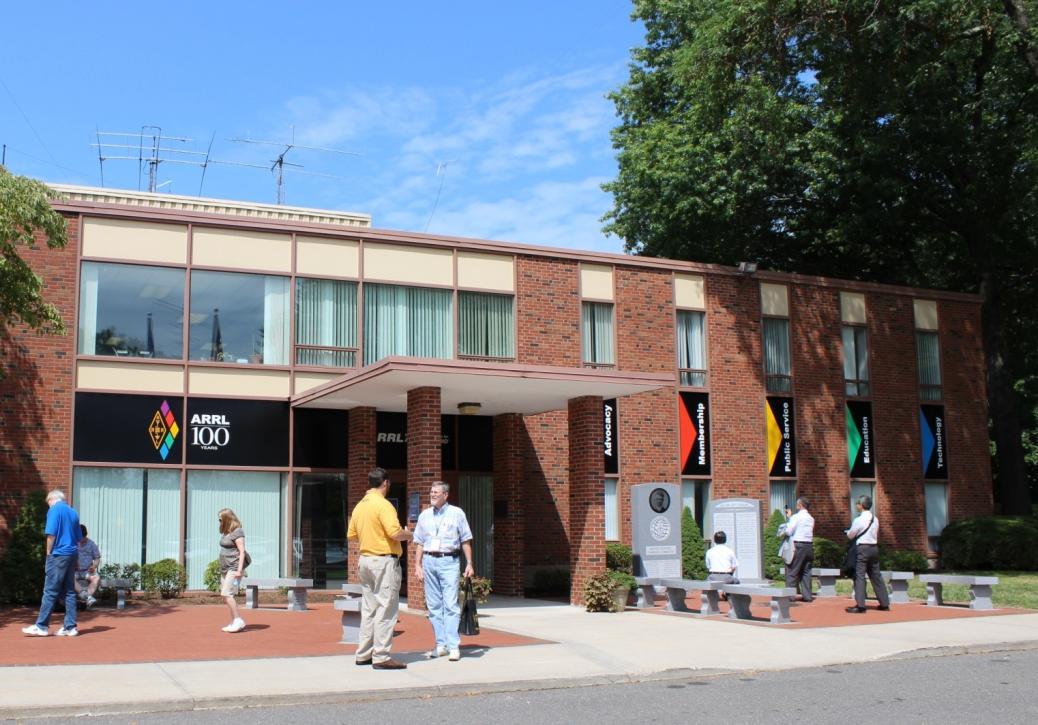 225 Main Street Newington, Connecticut
ARRL Headquarters
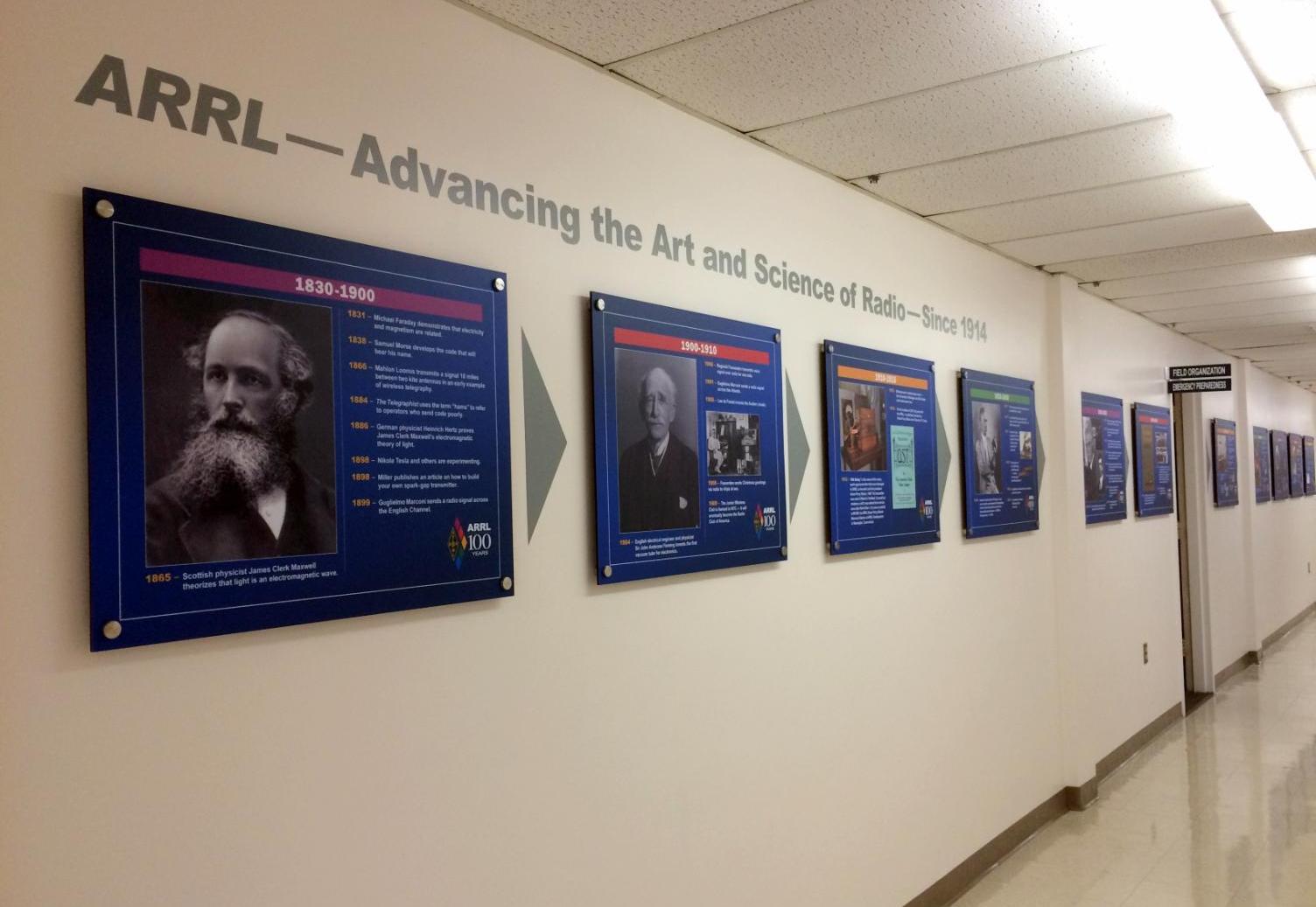 Chief Executive Officer
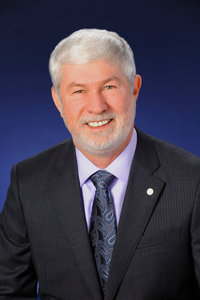 Howard Michel WB2ITX- CEO
 Regulatory, 
 Spectrum Management, 
 Advocacy, 
 Government and Public Relations
HQ Management
Operations
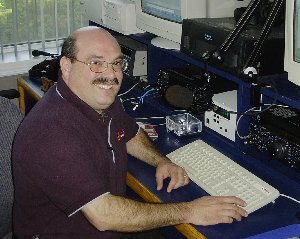 Radiosport-Field Services
 Production - Editorial
Regulatory Affairs
 VEC
 ARRL Lab
Norm Fusaro, W3IZ
Director of Operations
Regulatory Information
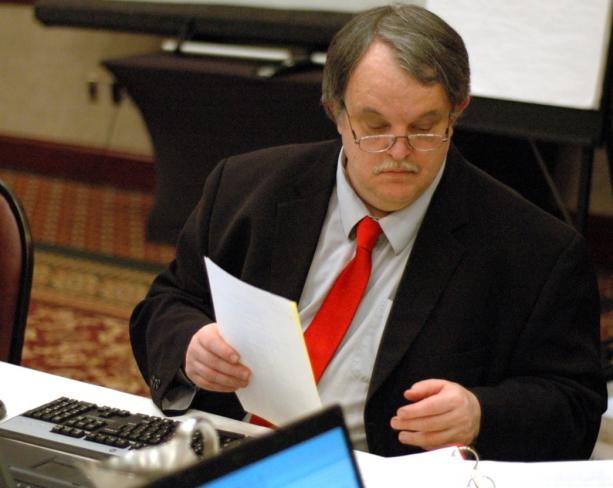 Dan Henderson, N1ND
Assistant Secretary

Manager, Regulatory Affairs
Member and FCC LiaisonAntenna IssuesFCC Rule BookVolunteer Counsel and Engineers
The ARRL Lab
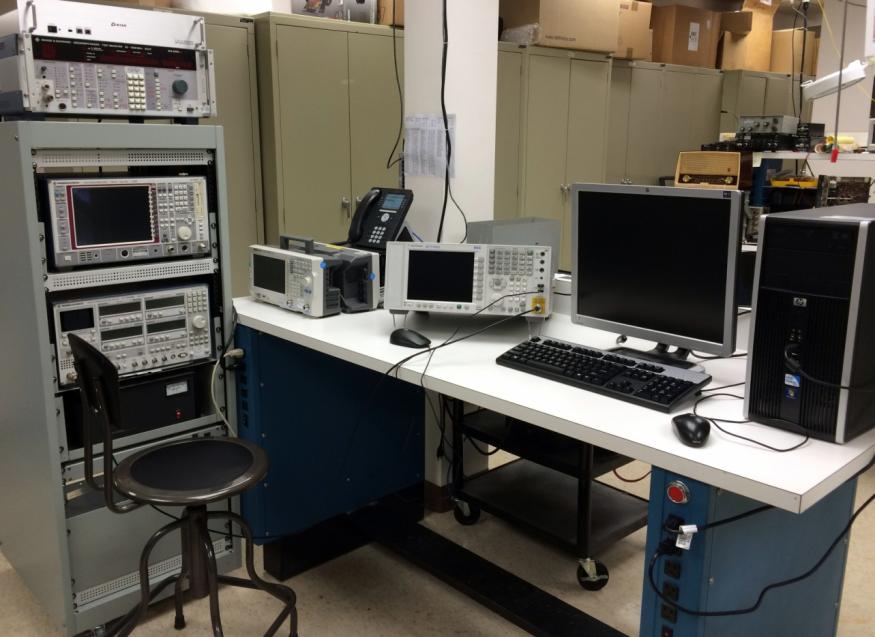 -  Product Review- Technical Information Services- RFI Issues- Industry Regulatory Support
ARRL Lab Staff
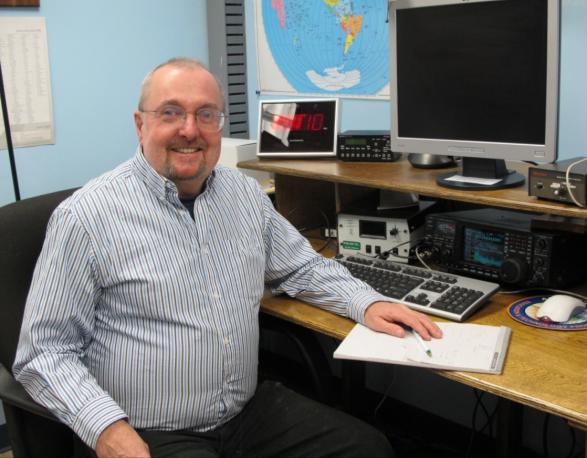 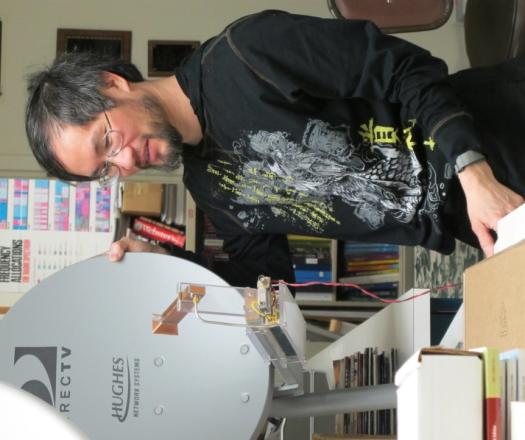 Ed Hare, W1RFI
Lab Manager
Zack Lau, W1VT
Technical Support Engineer
Lab Staff
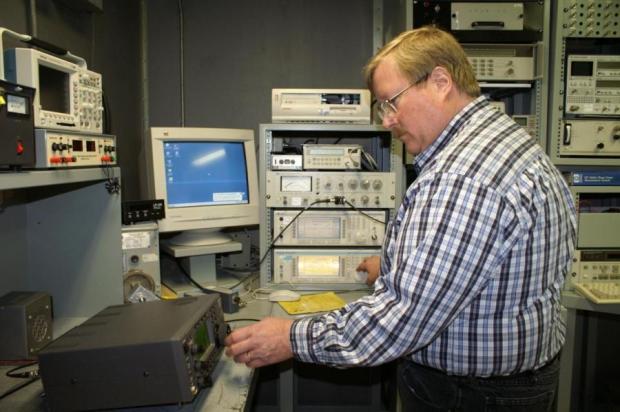 Bob Allison, WB1GCM
Senior Test Engineer
QST Product Review
Exhibit
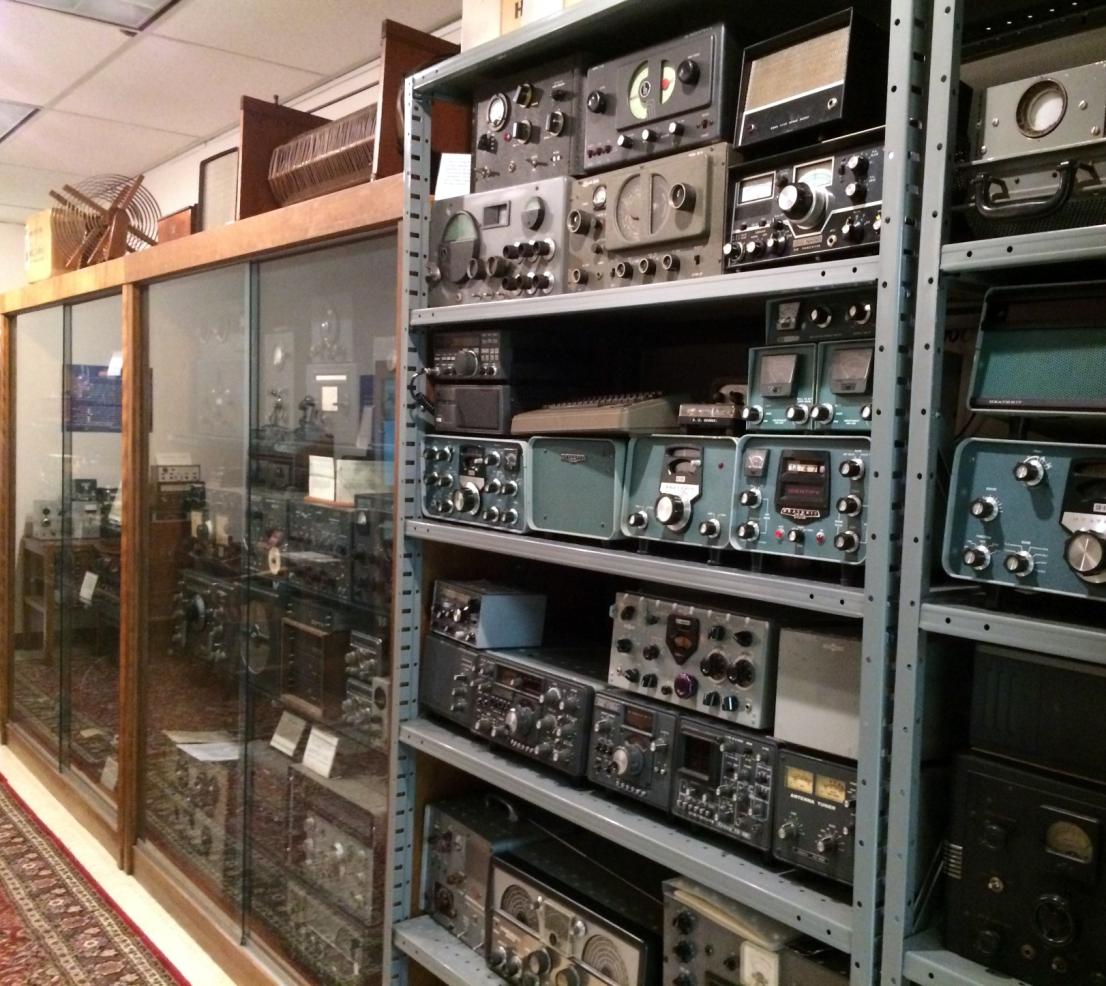 ARRL Education Services Dept.
- ARRL Instructor Support
- Teachers Institutes
- Education and Technology Program
 ARISS
- Radio Waves Newsletter
If you need help or resources teaching
 a licensing course.
Field Services Department ▪
Field Services
 Emergency Preparedness
 W1AW
 OO Program
 Convention Programs
FSR Department ▪ Field Support
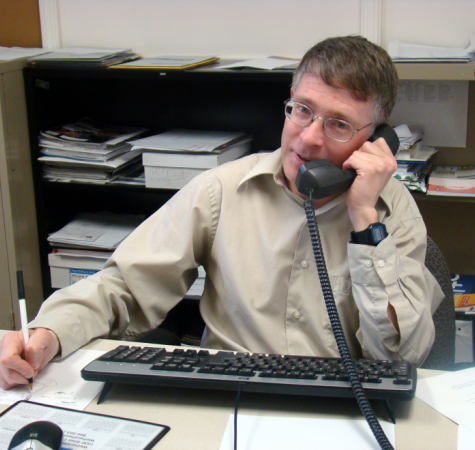 Steve Ewald, WV1X
Field Support Staff Supervisor
Amateur Radio Emergency Service ▪ ARES
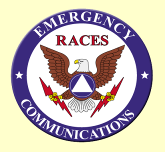 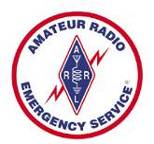 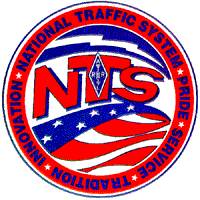 - Field Organization
- 9,000 + Volunteer Leaders
- SM, SEC, DEC, EC
- Support, Training, Organization
- Free Monthly ARES E-Newsletter
Amateur Radio Emergency Service ▪ NTS
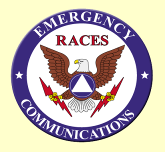 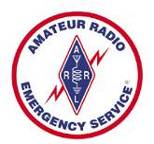 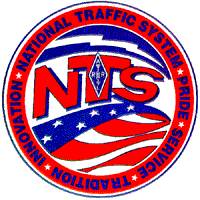 - Field Organization
- SM, STM, NM, ORS
- Support, Training, Organization
- Under study for upgrades
Partners
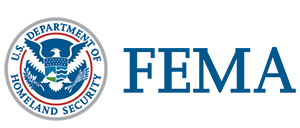 FEMA
American Red Cross
The Salvation Army
NPSTC
MARS
REACT
Skywarn
And many others
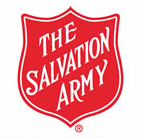 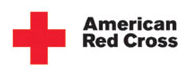 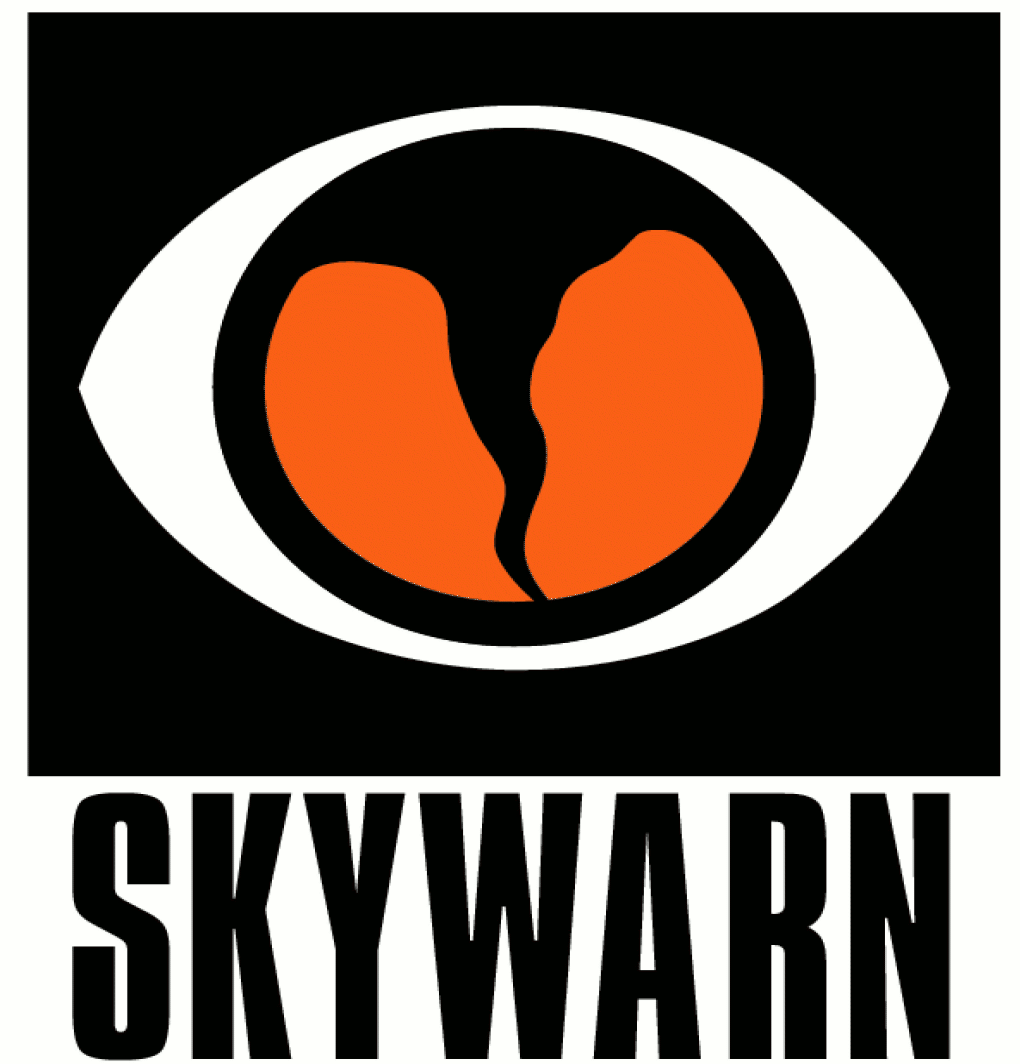 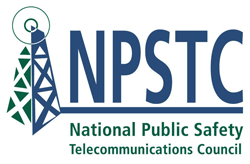 Ham Aid
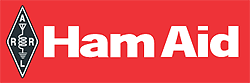 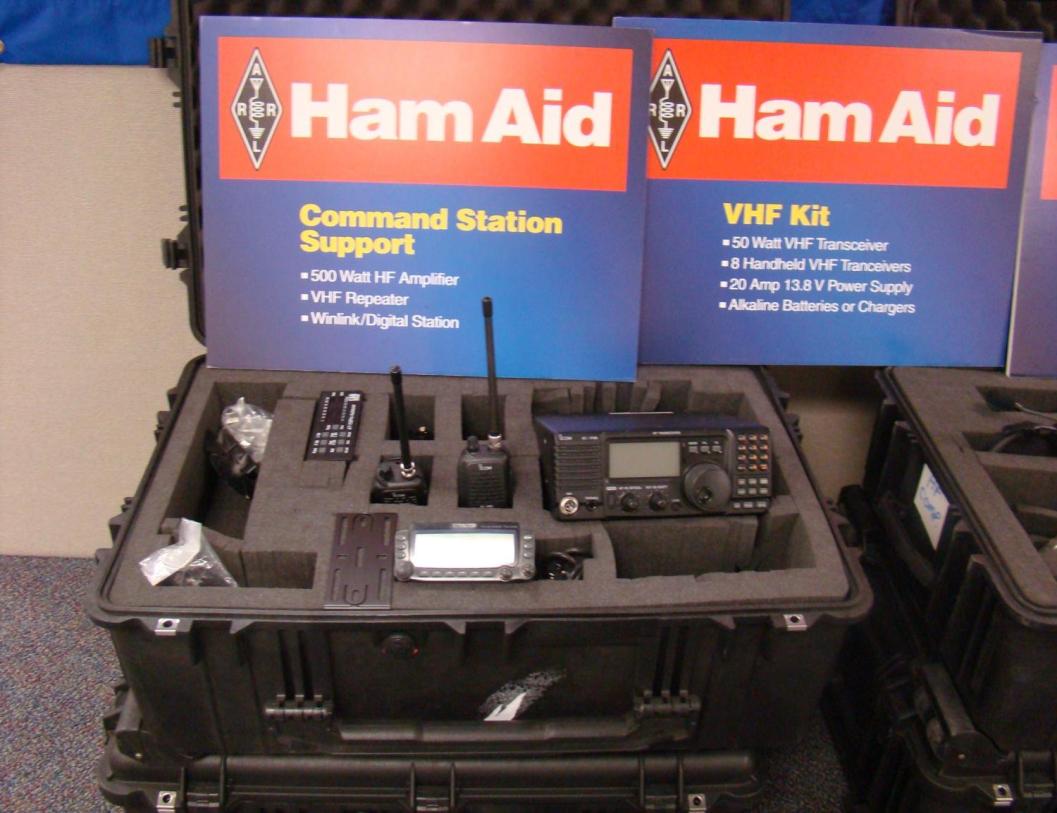 Field Day
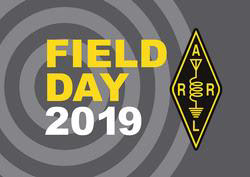 DXCC
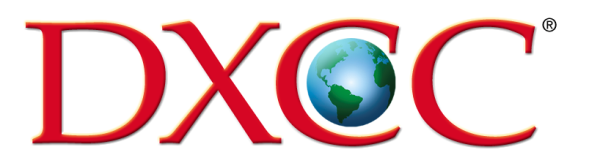 Typically in a year: 
 1.1 million credits processed 
 13,500 applications received
 The number of DXCC applications have gone up every year for the past ten years!
Contest Branch
Operating Events and 
Contests
 - 15 contests per year

 - 24 operating events per year
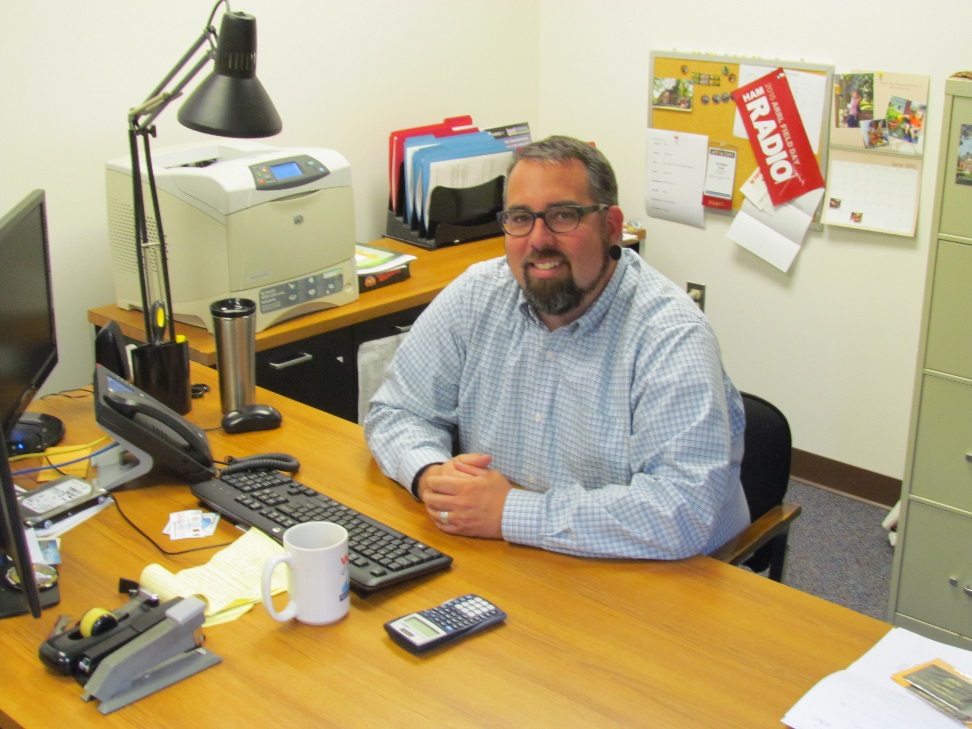 Contest Branch Manager
Matt Wilhelm, W1MSW
Radiosport Department ▪ Awards Branch
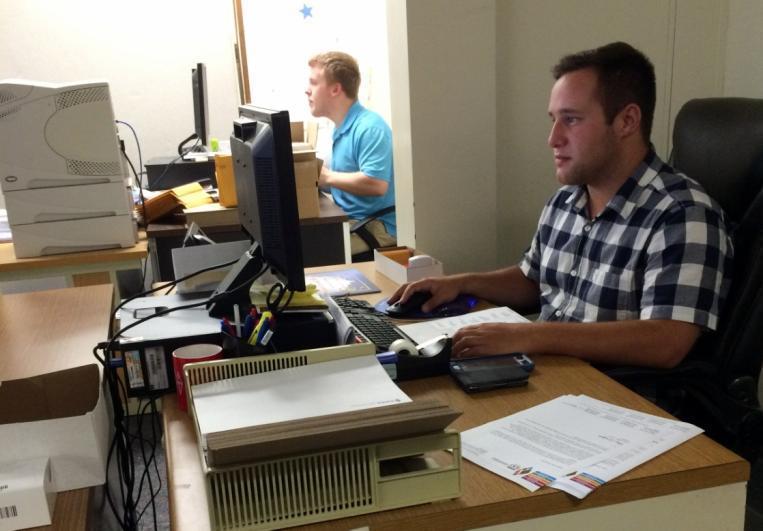 Award questions on: 
- Rules
 Award Applications
 Award Status
ARRL Awards
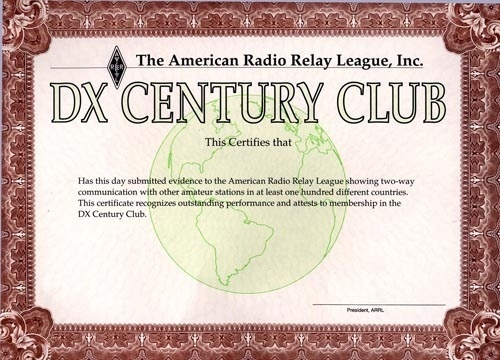 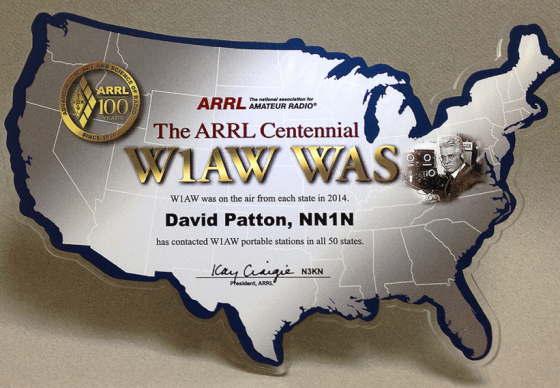 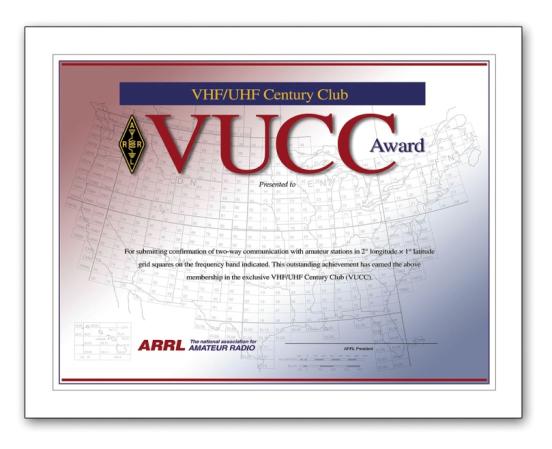 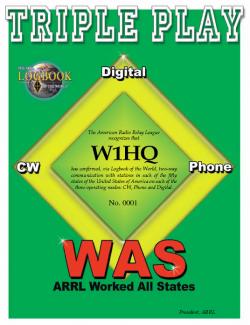 Worked All States Certificate
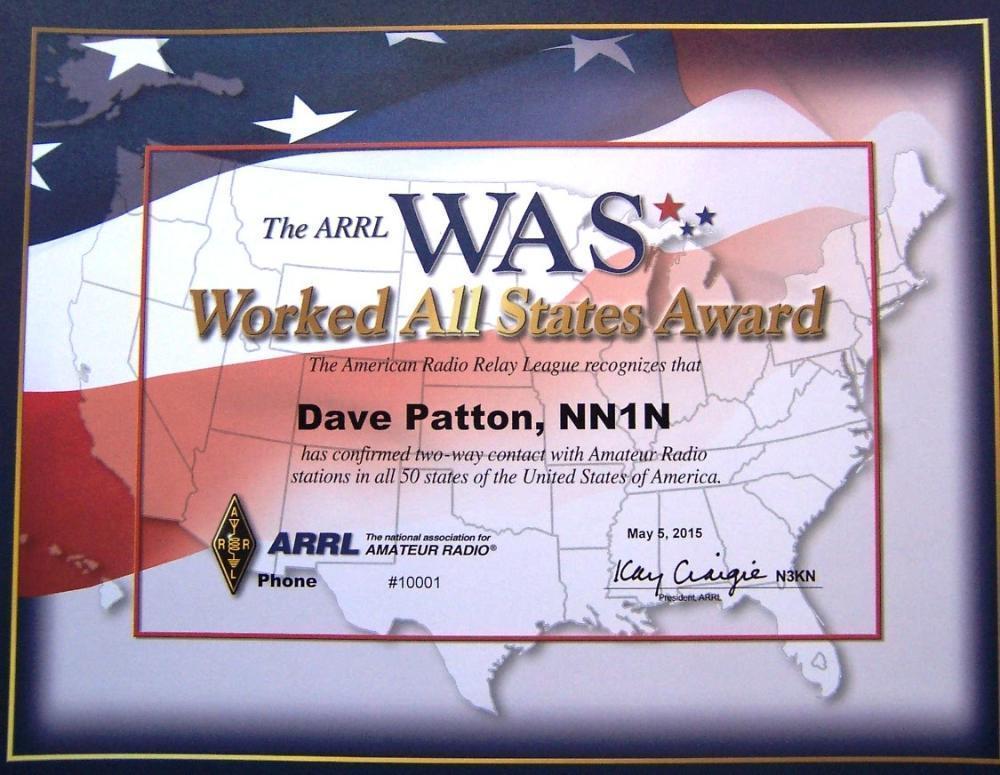 120,248 Users ▪ 1,066,308,545 QSO Records
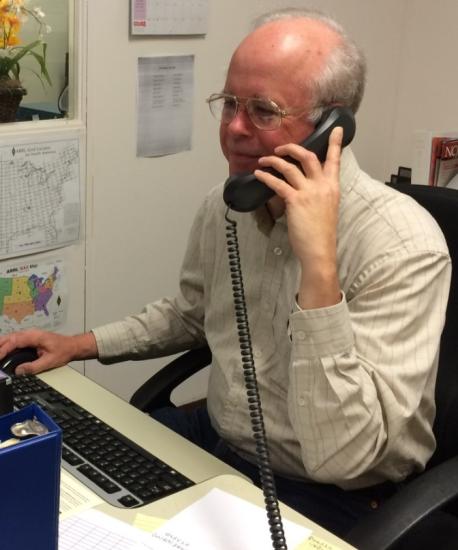 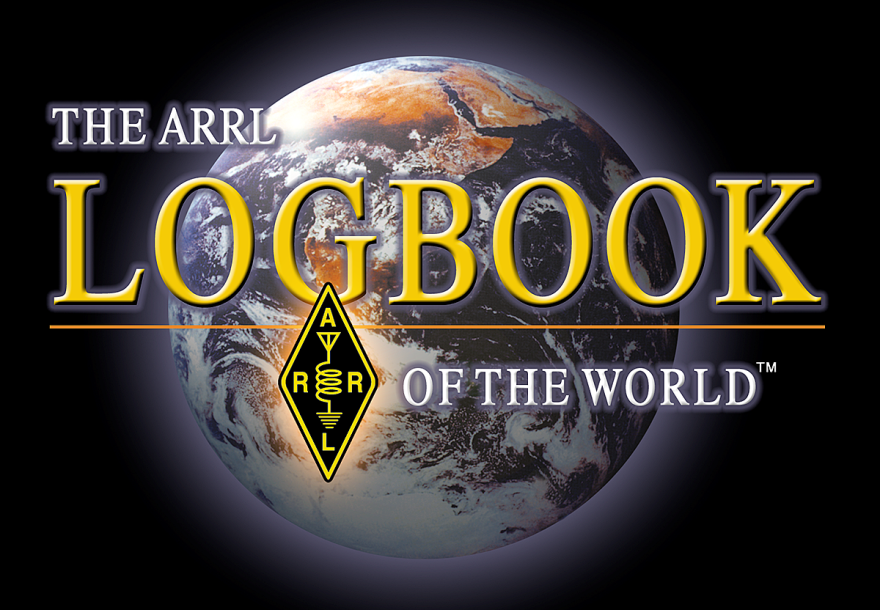 Dan Wall, W1ZFG
Logbook Support
ARRL Affiliated Clubs
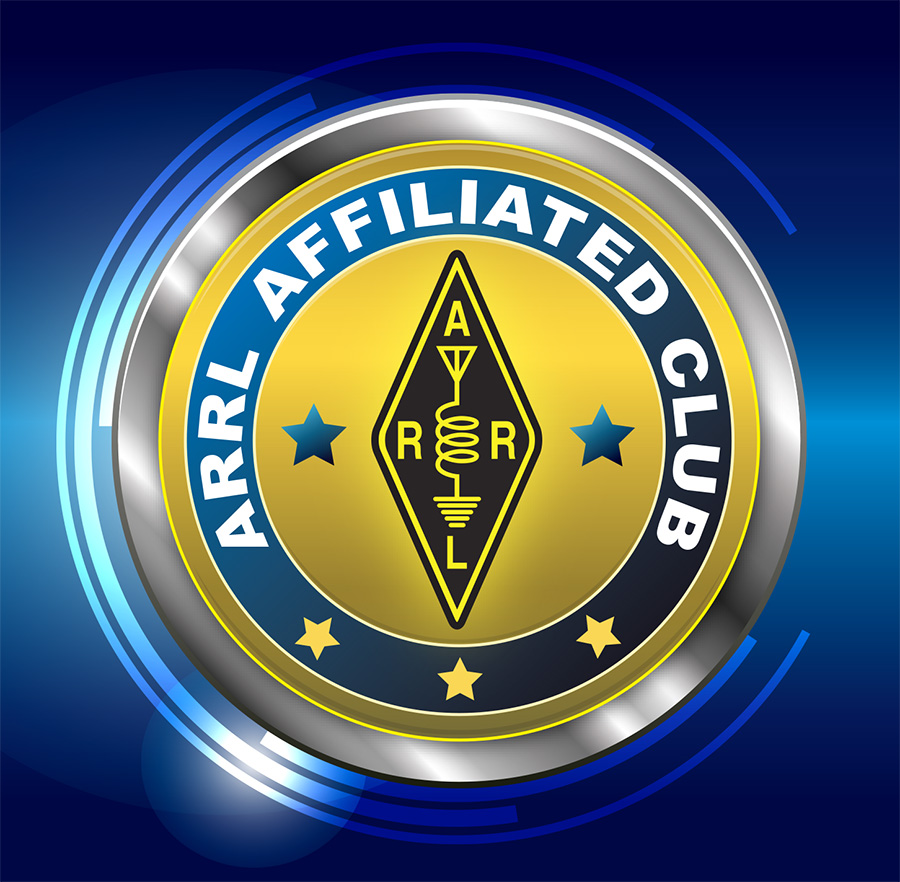 Club Support
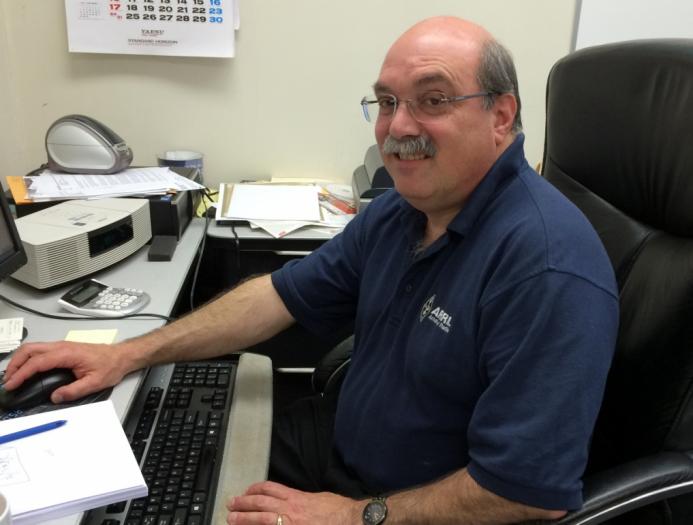 2,300 ARRL Affiliated Clubs
Norm Fusaro, W3IZ , Club Support
The ARRL Outgoing QSL Service
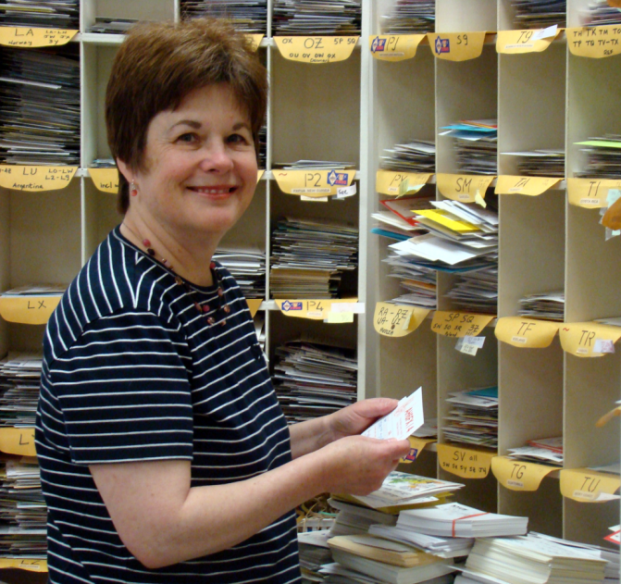 Rose-Anne LawrenceKB1DMW
Processes more than 800,000 QSLs annually
The ARRL Outgoing QSL Service
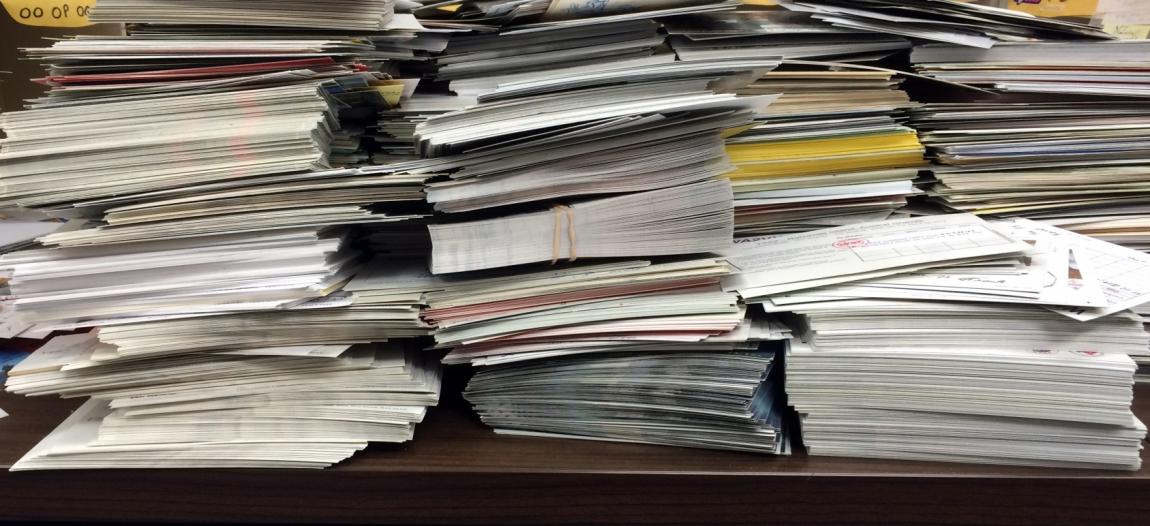 Rose-Anne LawrenceKB1DMW
About 2 Tons of Cards Shipped in 2016!
ARRL Publications
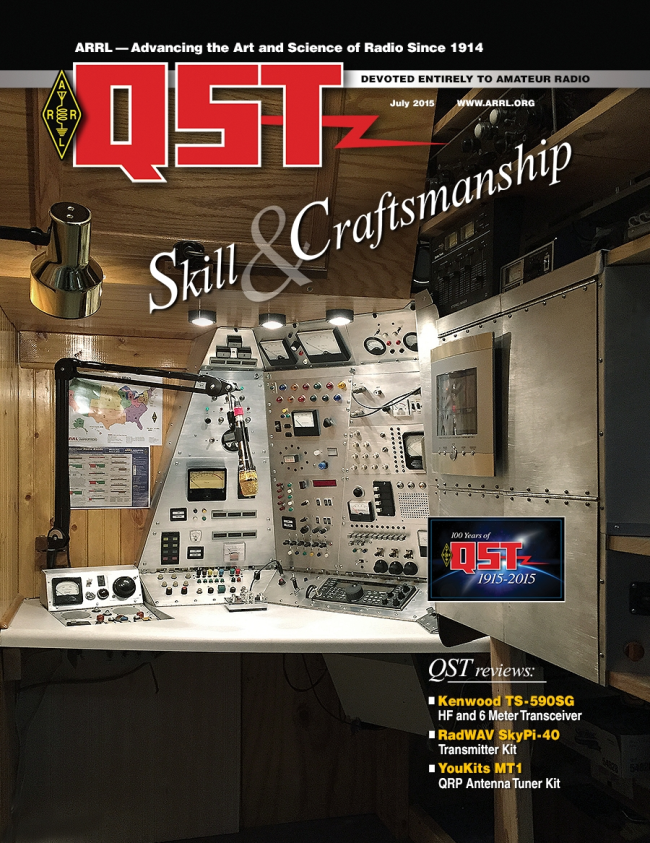 Print and Digital Editions
ARRL Publications
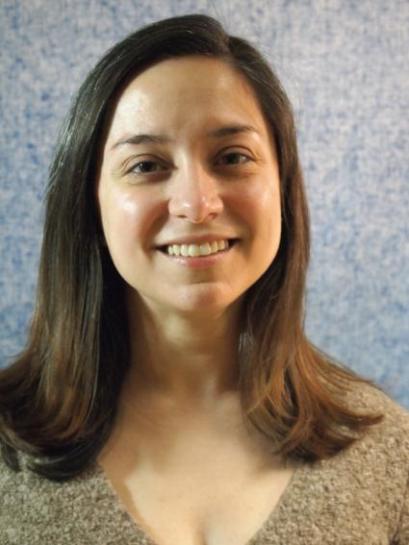 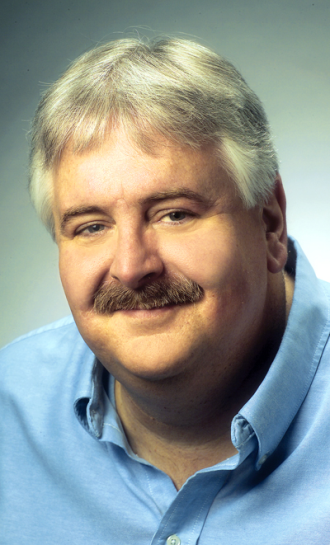 Becky Schoenfeld, W1BXY
Managing Editor, QST
Steve Ford, WB8IMY
Manager ARRL Publications
QEX ▪ NCJ
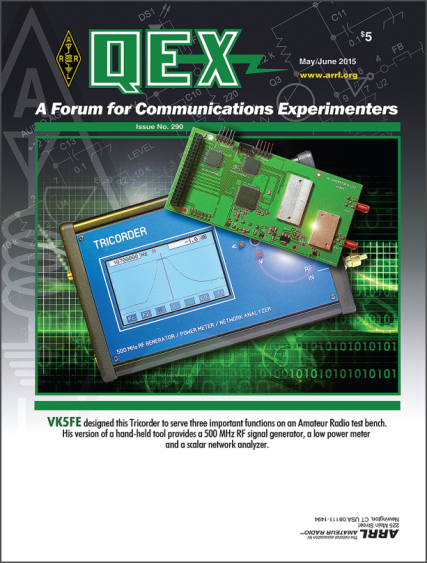 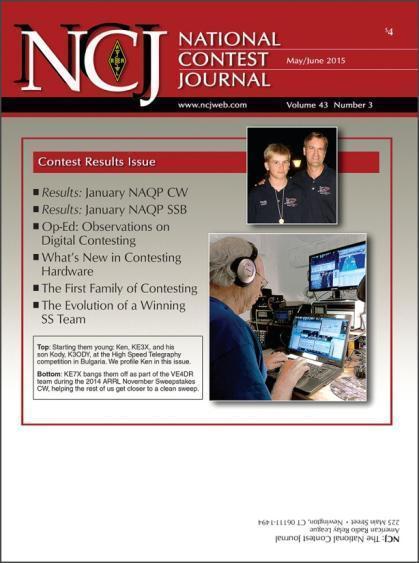 150 Books
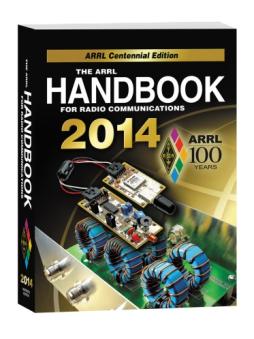 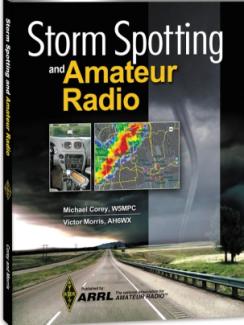 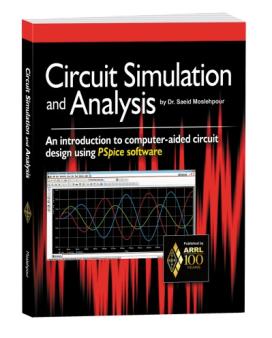 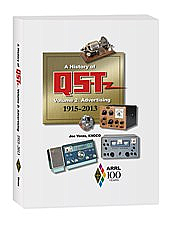 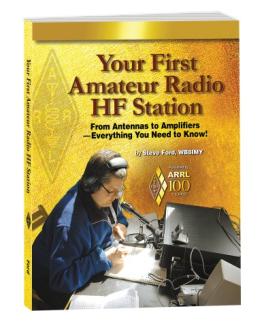 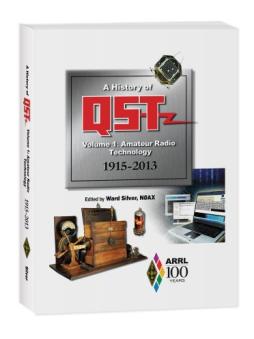 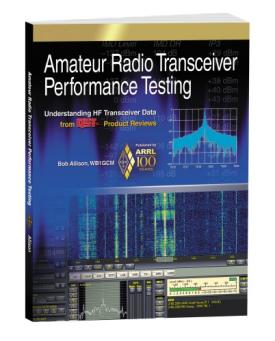 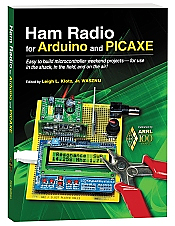 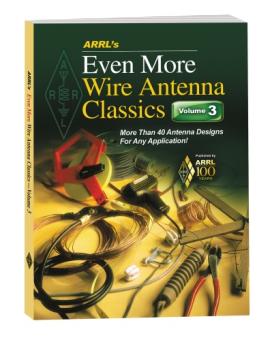 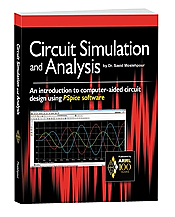 Electronic Newsletters
ARRL Letter  
ARES E-Letter 
ARRL Contest Update
Radio Waves
Instructor’s Newsletter
Legislative Update 
Contact –Public Relations 
VEC News
ARRL Business Services
- Advertising Sales for:
  - QST ▪ NCJ ▪ QEX
  - ARRL Publications
  - E-Newsletters
- Wholesale Book Dealers
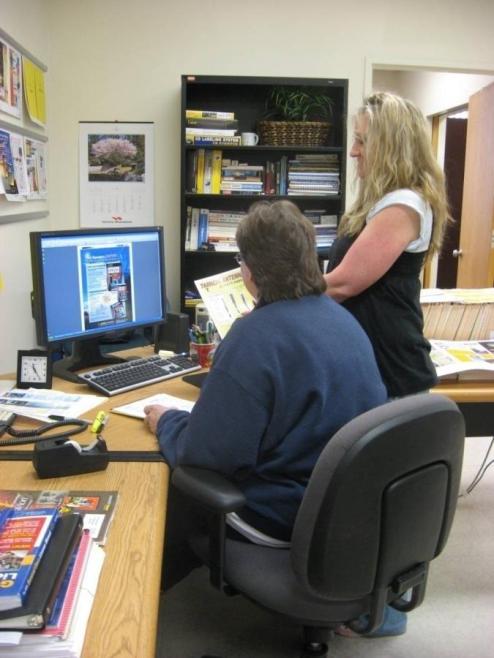 Janet Rocco  W1JLR
Advertising  Sales Manager
Advertising
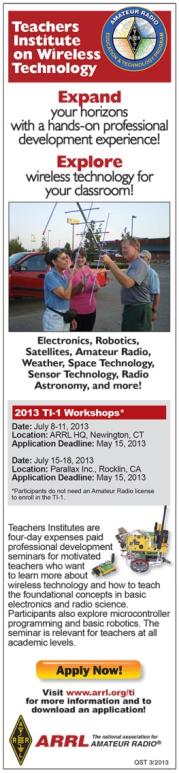 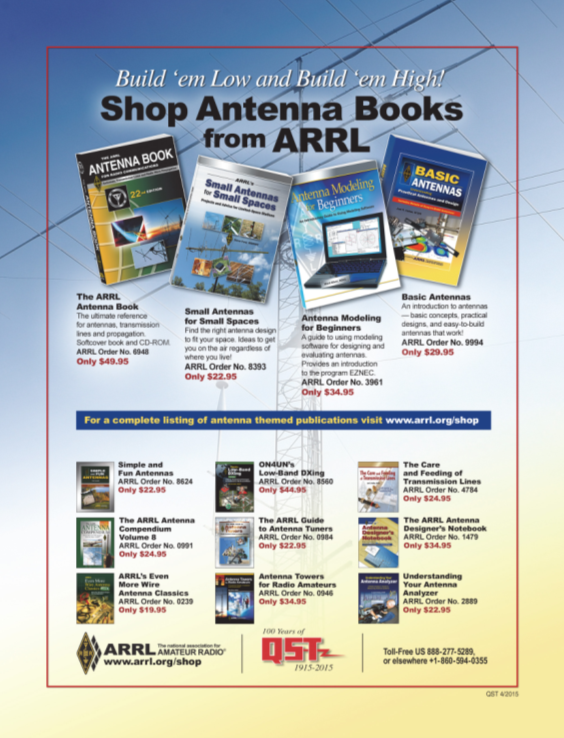 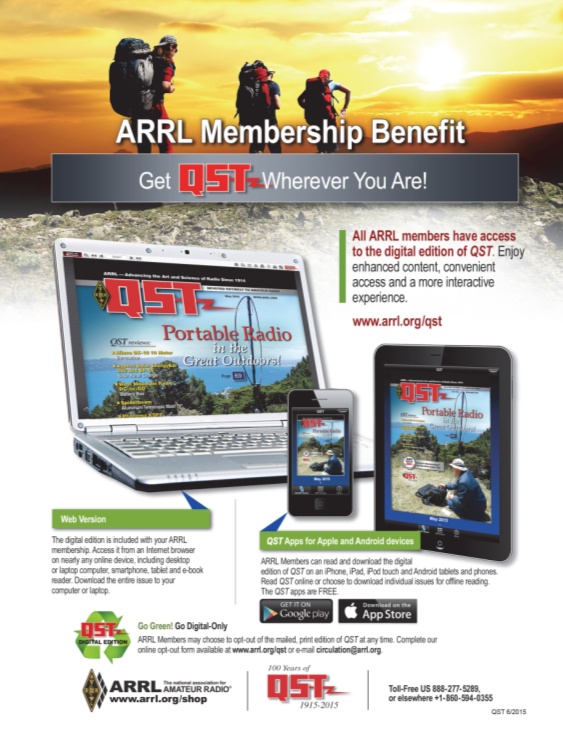 Marketing and Membership
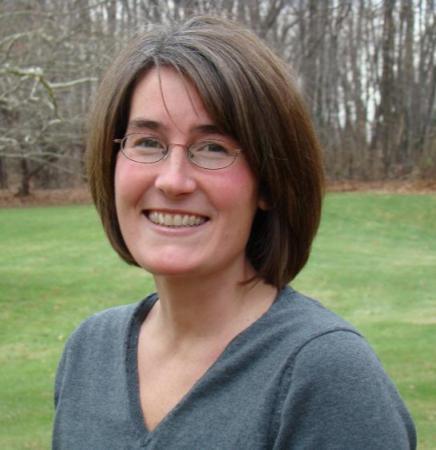 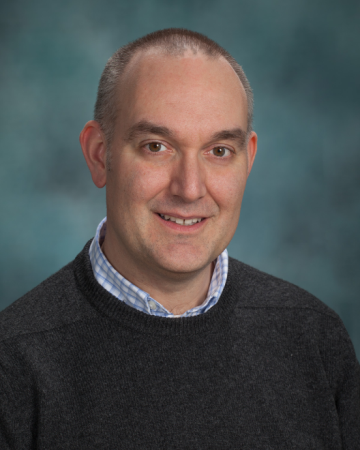 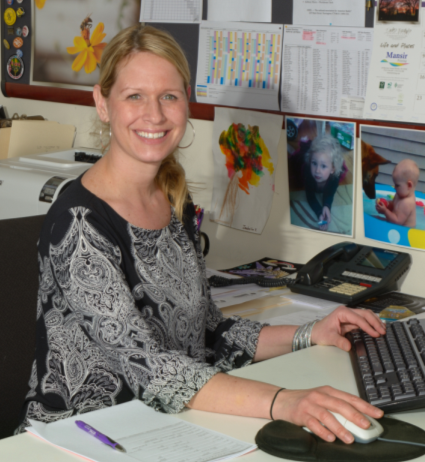 Bob Inderbitzen, NQ1RDepartment Manager
Diane Petrilli, KB1RNF Membership Manager
Yvette Vinci, KC1AIM
Circulation Manager
Marketing and Membership
Excellence in serving members 
and customers is our #1 Priority!
Marketing and Membership
Questions about:
- Membership
- Circulation (QST ▪ NCJ ▪ QEX)
- Publications and Product Sales
- Order Fulfillment
- Customer Service
Volunteer Exam Coordinator (VEC)
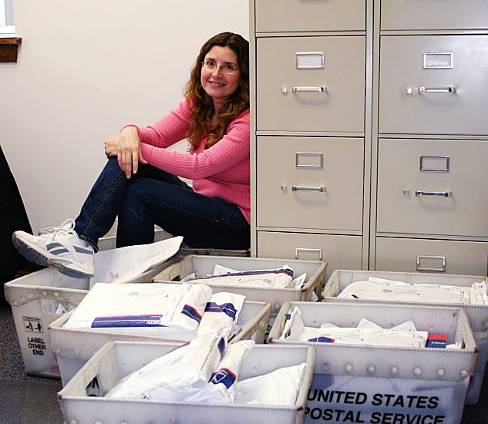 Maria Somma, AB1FM
VEC Manager

Perry Green, WY1O
Assistant Manager
Volunteer Exam Coordinator (VEC)
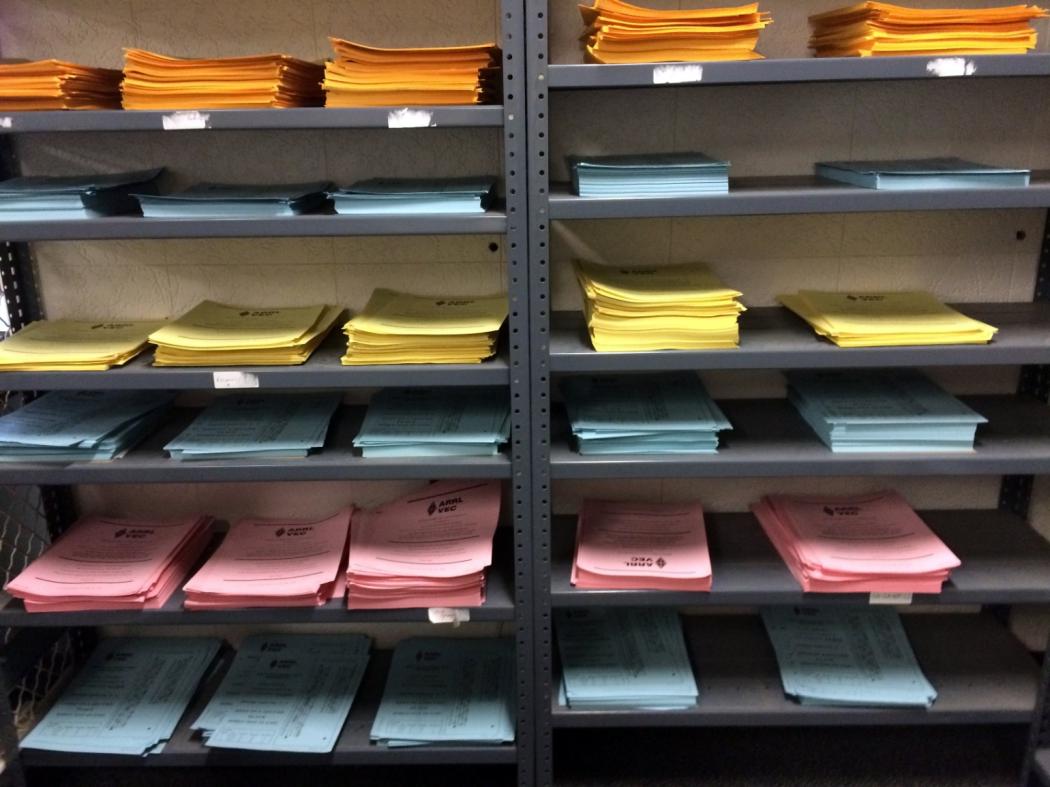 Volunteer Exam Coordinator (VEC)
ARRL VEC administers 75% of all Amateur Radio exams

37,500 Volunteer Examiners

Over 51,000 exam elements administered annually

7,200 + sessions in 2016
Volunteer Exam Coordinator (VEC)
Questions:
- Where do I go to take the test?
- When will my license be issued?
- How do I renew my license?
- How do I get a vanity call sign?
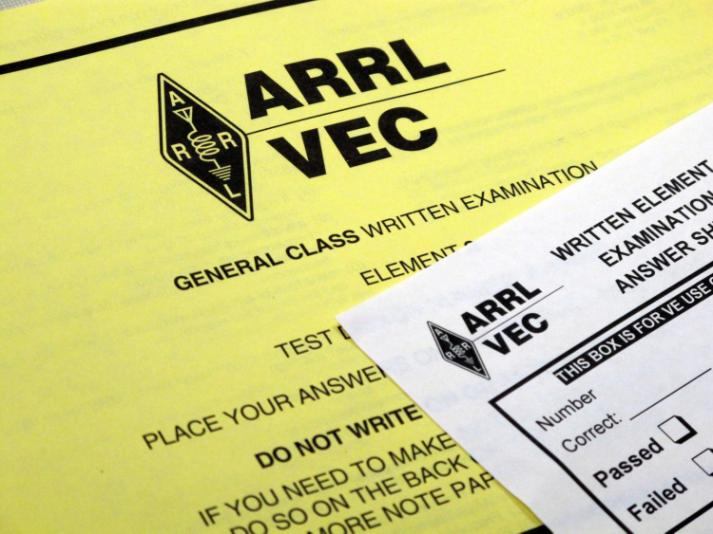 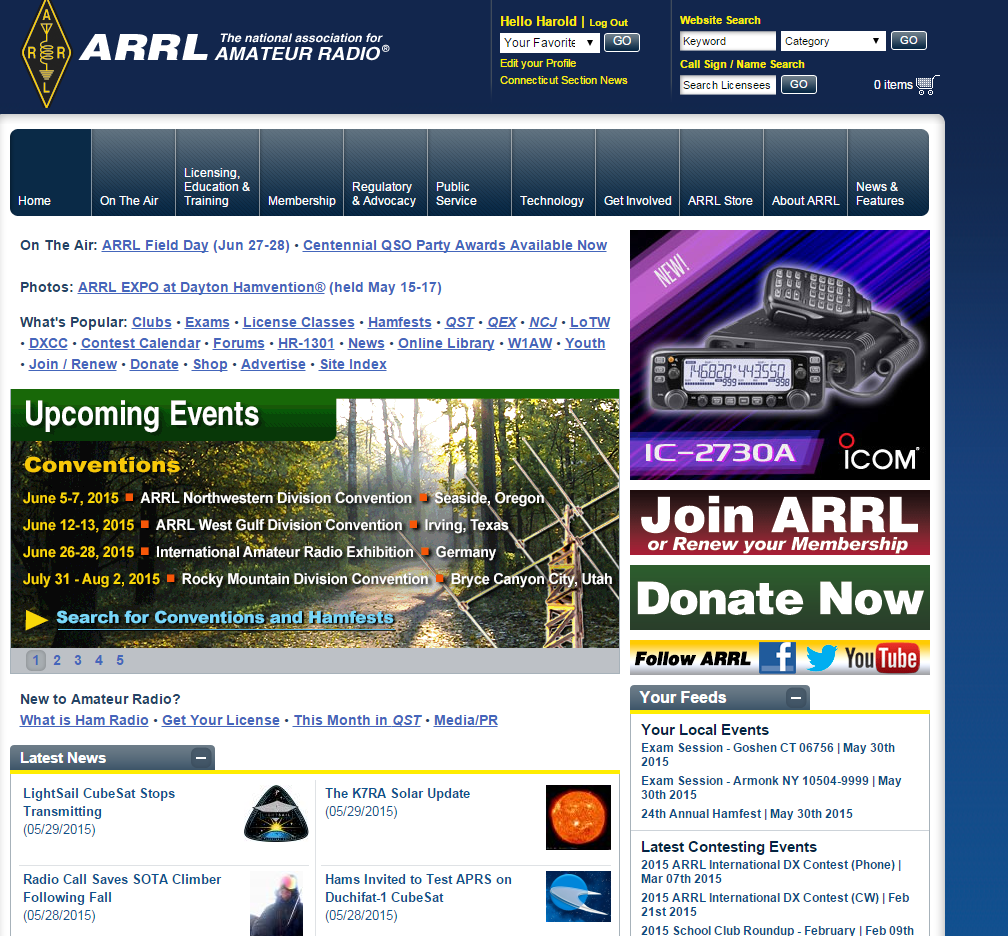 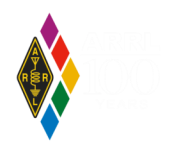 W1AW
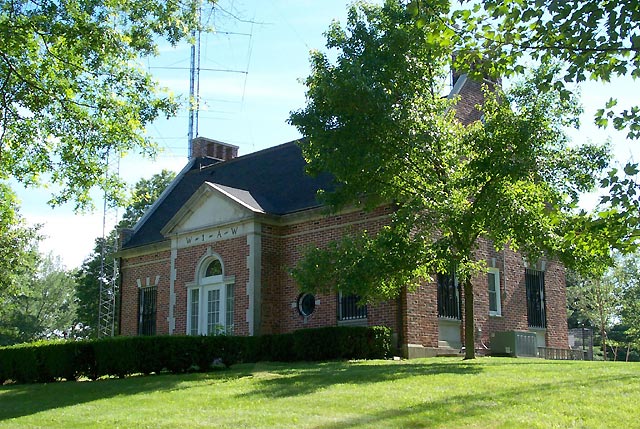 W1AW 
The Hiram Percy Maxim Memorial Station
W100AW made about 70,000 QSOs in 2014
W1AW Operating Studios
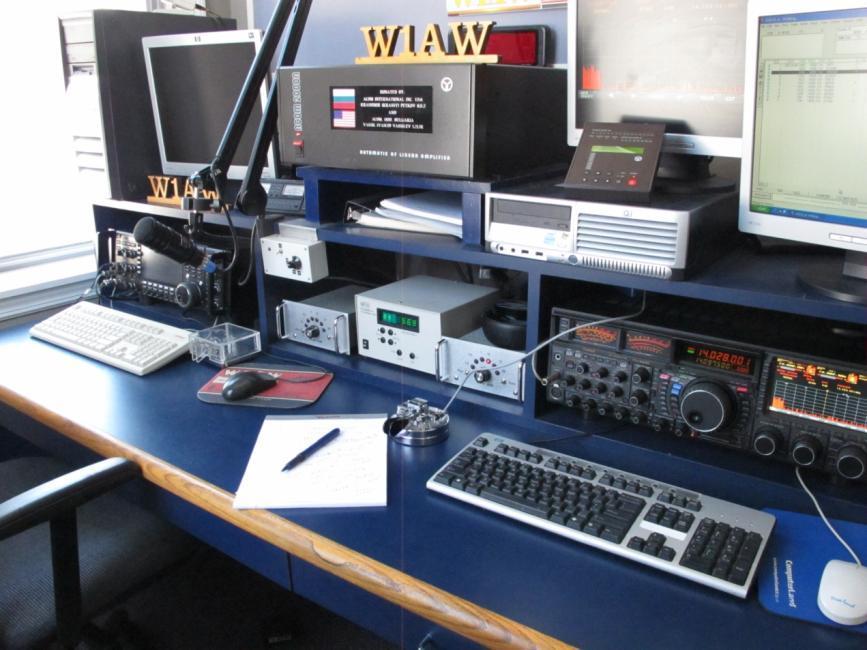 Open for Visitors and Guests
W1AW Broadcast Equipment
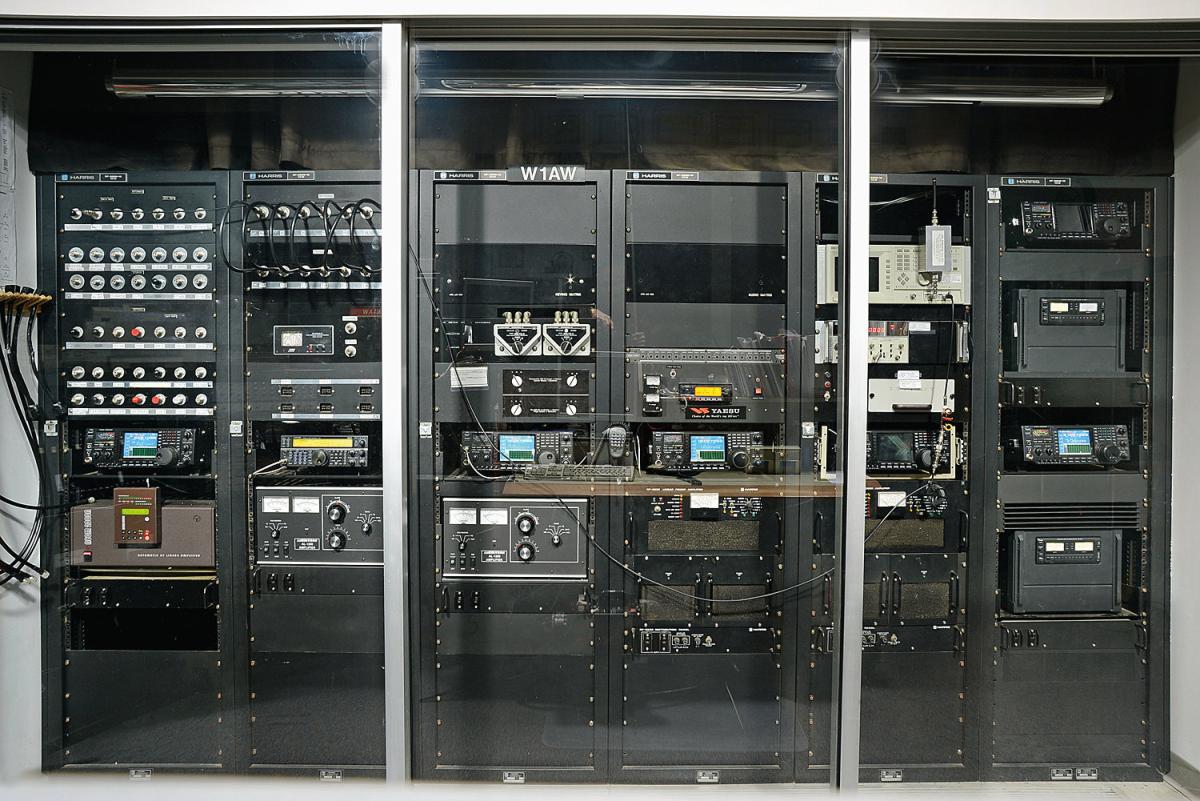 ARRL Information Technology Team
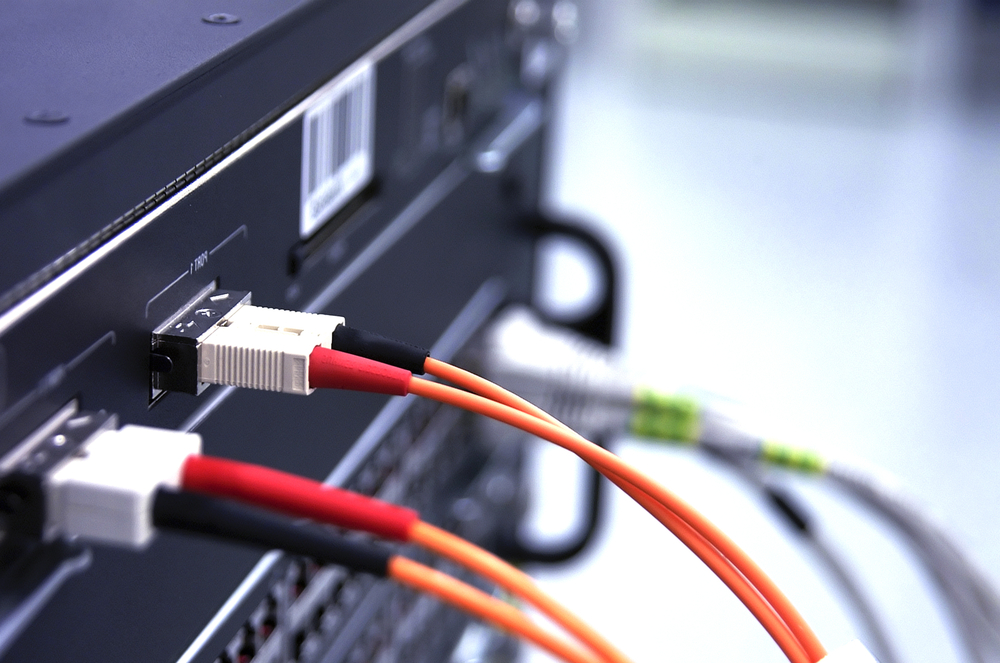 Additional ARRL Staff
- ARRL Mail Room
 - ARRL Warehouse 
 - Building Management
 - CFO Staff / Accounting  / HR
 - Writers, Editors & Columnists
On behalf of all of us at ARRL, we thank you for your support.
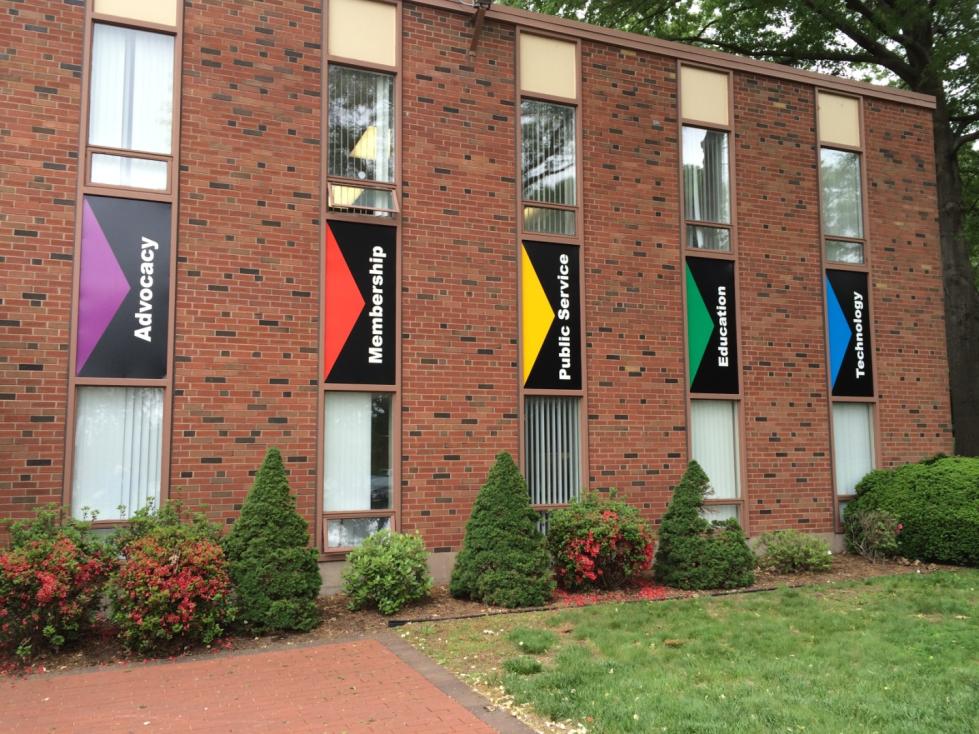 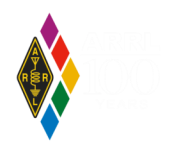 So where do we go from here?
Parity Act 
Working with staff and lobbyists to update the text of the bill.

CAI is mounting heavy opposition
So where do we go from here?
DXCC Card Checkers
Rules updates
Process to replace inactive checkers
More checkers – strategically located
Available to more hams
More 160 Meter Field Checkers
So where do we go from here?
ARES Updates Completed
EC is the person on the front line
Full knowledge of needs in the field
Alignment with NIMS
EC at top of hierarchy
All other ARES appointees support the EC
So where do we go from here?
ARES Updates
Our Partners require training
Confident about ARES capabilities
Know where ARES Fits
Selling the program
ARRL HQ works at top levels
Details agreement with Partners
Based upon ARES capabilities, capacity, credentials, qualifications
So where do we go from here?
ARES Reporting traditionally ineffective
New web based reporting system
ARES Connect
Each ARES Unit has its own pages
Includes event calendar
Members are all registered
EC can use database off line
Members training records included
So where do we go from here?
National Traffic System 
The Foundation of ARRL
Showing Limited Growth
Low Activity Levels
Needs better interface in disasters
Under Study by PSEWG
Recommendations due in 2020.
So where do we go from here?
Amateur Radio Growth
Where does it come from?
Youth?
Young Adults?
New ham retention
Mentoring
We fail miserably at this !!!
So where do we go from here?
Entry Level License
Team in place to look at need
Type, Qualifications, Access
Review of field study
Advantages
Disadvantages
Decision & Recommendation
FCC states “No new license levels”
Current Techs “sequestered” – no access to active HF bands….
So where do we go from here?
Greater Outreach
College Clubs
Schools
Corporate funding for Programs
Replace Legacy IT systems
Improve Internal Processes
More Accountability
Timely Decisions
So where do we go from here?
New FCC monitoring Program
About 250 selected Monitoring Stations
Tested
Vetted Approved by FCC
Managed by former FCC Official Riley Hollingsworth K4ZDH
So where do we go from here?
Key July Board Actions
Voted to oppose French proposal to allocate 144-146 MHz to aircraft.
Added QRP operating to the RTTY Roundup.
Directed counsel make appropriate filings with FCC relating to Automatically Controlled Digital operation.
So where do we go from here?
Questions and comments !!
OOPS, now wait a moment…..
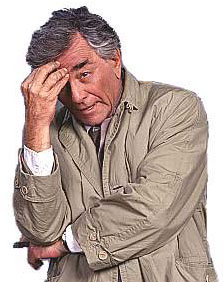 OOPS, now wait a moment…..
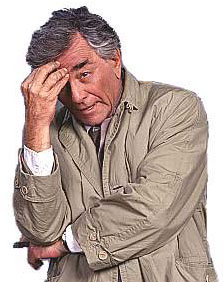 Just what does ARRL do for me?
WIIFM      (What’s in it for me?)
Advocacy Programs
PRB-1 and Antenna Protection Legislation
Lobbies for spectrum protection - Intruders
Lobbies for additional bands. - WARC and VLF
Represents the interests of US hams at IARU
Rules Enforcement - Amateur Auxiliary and New FCC Monitoring Program
ARRL  Laboratory
Technical Information Service
Tests new equipment and provides reports
RFI Assistance
Provides Social Media Programming
W1AW - Training and Bulletins
VEC – examinations
Free license renewal service
Publications - Technical and Operating Journals
QST Monthly Journal
QEX and NCJ Bi-Monthly Journals
QSL Service - incoming and outgoing
Training Courses
Technician Licensing
General Licensing
Teachers Institute
Volunteer Counsel Program
Volunteer Consulting Engineer Program
Technical Specialists
Volunteer Instructors
Electromagnetic Compatibility Committee
RF Safety Committee
ARRL Outreach Program
Youth
Schools
ARRL Foundation - Scholarships 
Heritage Museum
NTS
ARES 
Public Service Honor Roll
LoTW
On the Air Awards
DXCC
WAS
WAS
VUCC
A-1 Operator Club
Triple Play
Fred Fish Memorial Award
Morse Code Proficiency
Elmer Award
First Contact Award
Contests
Straight Key Night
Kids Day
RTTY Roundup
January VHF
School Club Roundups
International DX, CW and Phone
June VHF
Field Day
IARU HF World
222 MHz and Up
10 GHz and Up
Rookie Roundup RTTY
EME 23 GHz and Up
EME 50-1296
Nov Sweepstakes CW and Phone
160 Meter Contest
10 Meter Contest
Rookie Roundup - CW
Contact Information:
ARRL Great Lakes Division DirectorDale Williams WA8EFKwa8efk@arrl.netARRL Great Lakes Division Vice DirectorTom Delaney W8WTDw8wtd@arrl.net
Questions and comments !!